Pensions and Investments
December 2017			cisi.org/yougovpensions
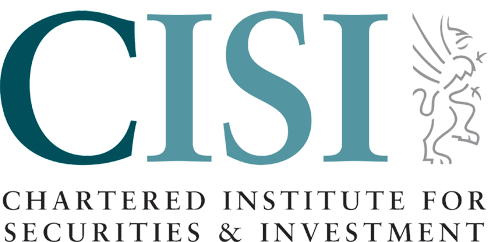 Method
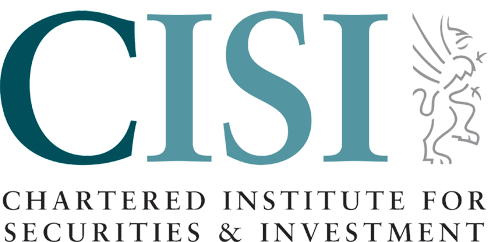 Fieldwork was conducted from 6th to 7th December 2017. The survey was carried out online, and all figures, unless otherwise stated, are from YouGov.

The total sample size: 1,141 UK adults aged 18+ in full or part-time work.

The survey explores investment and pensions knowledge, attitudes and behaviour and this report presents variations between sub-groups on the basis of demographics variables such as gender and age. 

Please note: due to the number of responses from some regions we have reported only those with over 50 (North, Midlands, East, London, South and Scotland). 

Sometimes percentages that are added together will not make 100% due to rounding.
2
Summary
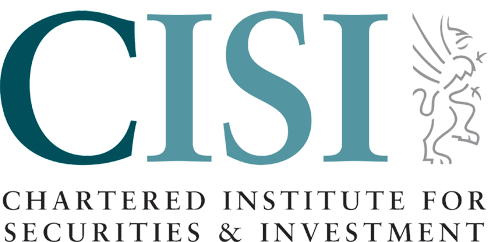 There is a consistent group of between 30 and 40 percent of those with a pension who don’t rate their own knowledge particularly highly: 
40% admit they are not sure how pensions work
45% either don’t know what pension they have or know their employer contributes but are unsure of what type it is
31% were not aware that the final value of a pension can fluctuate
28% did not know that part of a typical pension is invested on their behalf
36% don’t know if their provider has an online account portal.
This increases when they try to recall how much they pay each month (56% don’t know) and how much their pension pot is (76% - don’t know). A third (34%) never check the status of their pension account.
Whilst 56% might want to retire in their 60s, only 40% think that they will and a third (32%) believe they might be in their 70s when they do.
Nearly a quarter (23%) are not sure they will be able to retire when they want because of financial commitments.
45% haven’t considered making additional pension contributions, mainly because of other financial commitments (49%).
56% are interested in investments in community projects and 61% environmental projects and after learning that returns might be lower, 44% and 45% remain interested. 
If looking for advice, a qualified financial adviser is the top preference (46%), although nearly a fifth of over 55s wouldn’t trust anyone.
3
Knowledge of pensions
4
57% know what a pension is and how they work, while 40% know what it is but are not sure how it works.
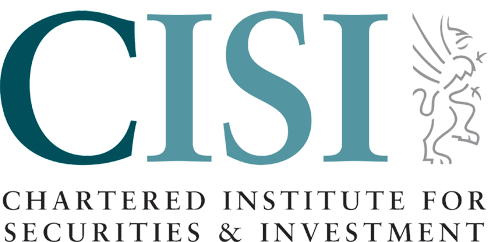 Significantly higher among men (63%) than women (49%)
Significantly higher among women (46%) than men (36%)
5
AIP_Q4. Thinking generally about all pensions... Which ONE of the following statements best describes your current knowledge of pensions? (Please select the option that best applies). Base: all (1,141).
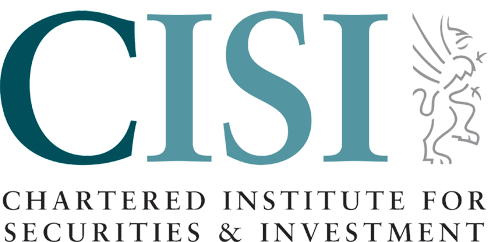 Seven in ten (71%) UK workers have a pension that is not state pension. Most of them (36%) have a pension their employer contributes to and are not sure of the type.
Older workers more likely to know what type of pension they have – 33% identify it as a defined contribution final salary scheme. 

47% of 25-34s know their employer contributes to a pension but don’t know what type it is.
6
[pension_type] Thinking about all your pensions, which, if any of the following types of pensions do you have? (Please select all that apply). Base: all with a pension, excluding state pension (816)
70% were aware of potential fluctuations of the final value of privately/workplace invested pensions. Knowledge increases with age and is highest in the East and significantly higher among men than among women.
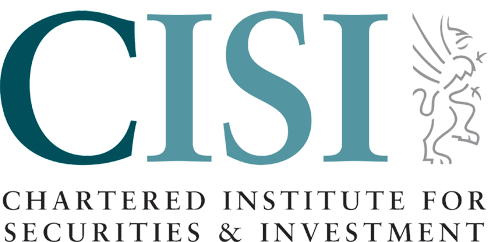 7
AIP_Q7. Before taking this survey, were you aware that the final value of privately invested or workplace invested pensions can fluctuate (i.e. increase or decrease over the years)? Base: all (1,141)
77% were aware that the performance of the UK economy can have an effect on the value of investments and pensions. Knowledge increases with age and is significantly higher among men than among women.
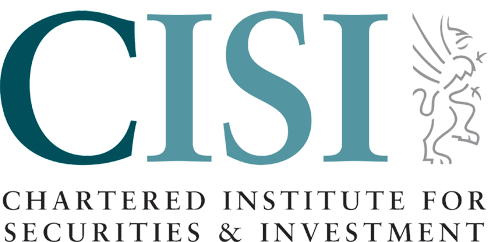 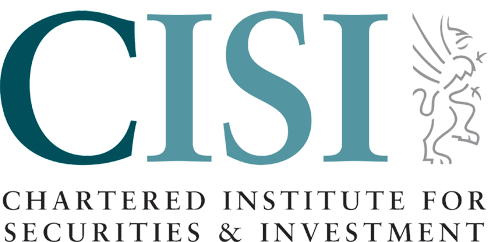 8
AIP_Q8. Before taking this survey, were you aware that the performance of the UK economy can have an effect on the value of investments and pensions? Base: all (1,141)
Attitudes towards pensions and retirement
9
Most respondents would like to retire younger than they believe they will. Almost half (45%) believe their standard of living will decrease during retirement.
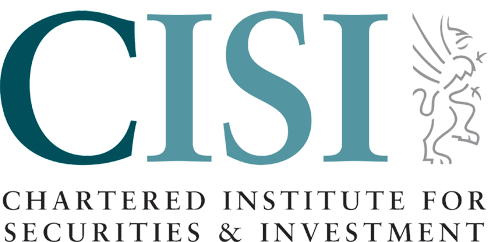 8% think that their standard of living will increase during retirement (i.e. their quality of life would improve once retired) – 18% of 18-24s / 4% of over 55s
When I’m in my 70s
When I’m in my 50s
38% think that their standard of living will stay about the same
45% think that their standard of living will decrease during retirement (i.e. their quality of life would decline once retired)
When I’m in my 60s
AIP_Q1. For the following question, please think about when you would like to retire, regardless of whether you think you will be able to or not. If you do not want to retire, please select the "Not applicable" option. At what age, if ever, are you hoping to retire? (Please select the option that best applies) and AIP_Q2_rc.  At what age do you think you will actually retire? (Please select the option that best applies).  Base: all (1,141).
AIP_Q12. Thinking in general about your standard of living once retired (e.g. your living accommodation, disposable income, food you eat etc.)... Overall, do you expect your standard of living to increase, decrease or stay about the same as it is now? (Please select the option that BEST applies).  Base: all hoping to retire (1,010)
10
Most expect to fund their retirement through their workplace and state pensions. More than a quarter will rely on their private pension, and more than a quarter on their bank savings.
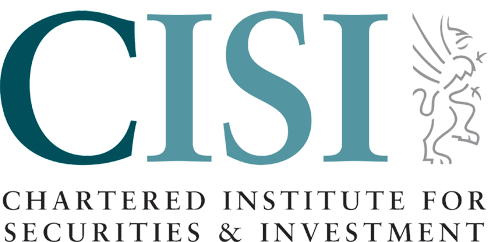 Higher for men than for women (31% vs 21%)
Highest for under 35s
Higher for men than for women (18% vs 10%)
11
AIP_Q9. Through which, if any, of the following ways do you expect to fund your retirement? (Please select all that apply) Base: all hoping to retire (1,010)
A quarter would prefer to reduce their working hours when transitioning into retirement. About a quarter (23%) are not sure they will be able to retire when they want because of financial commitments.
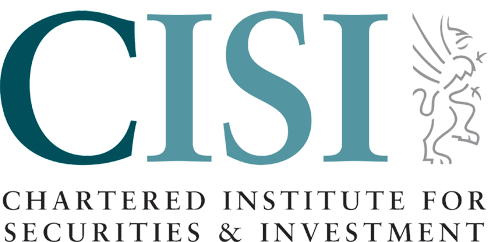 Significantly higher for women than for men (30% vs 22%)
Significantly higher for men than for women (16% vs 10%) and 19% of over 55s, compared to 10% of 35-44s.
16% of over 55s / 8% of 25-34s
12
AIP_Q3. Thinking about your retirement… Which ONE, if any, of the following statements, best applies to you? (Please select the option that BEST applies). [Don’t know not shown] Base: all (1,141)
Value of pension pot and how much they pay in
13
76% don’t know what the value of their pension is. Significantly more women than men don’t know.
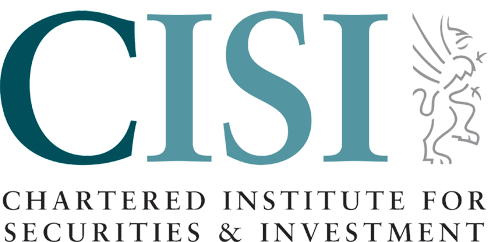 80% of women, 72% of men don’t know.

Those in Scotland are 
the least likely to know (86%).
80% of 45-54s don’t know, 79% of 35-44s. 

11% of those aged 55+ put their pension value at between £100k and £500k, 4% over half a million.
AIP_Q6. You previously mentioned that you currently have a pension excluding the state pension. If you have more than one pension (e.g. private pension, workplace pension etc.) please think about the sum of these combined. Approximately, what is the combined total value of your private and/ or workplace pension pot is today? (Please type your answer in whole numbers to the nearest £, in the box below. Even if you are unsure, please provide your best estimate).  Base: all with a pension, excluding state pension (816).
14
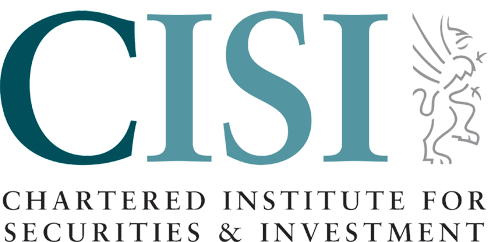 Over half (56%) don’t know how much they are paying each month.
Those in London are the least likely to know (62%), compared to 47% (East) and 49% (Midlands).
Amount paid in peaks with an estimated £164 per month for 35-44s.
AIP_Q13a. As a reminder, if you have more than one pension, not including state pension (e.g. private pension, workplace pension etc.), please think about the sum of all of these combined. On average, approximately how much money do you currently pay in to these pensions every month? (Please type your answer to the nearest £ in the box below. Even if you are unsure please provide your best estimate). Base: all with a pension, excluding state pension (816).
15
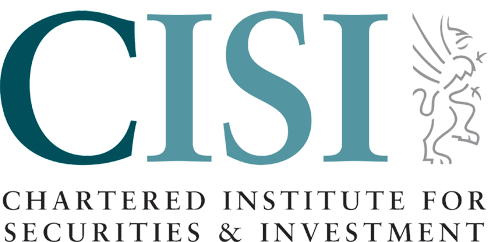 More than one in three (32%) think that the maximum payment someone can receive on state pension is between £7,000 and £9,999 per year.
Significantly higher for women than for men (23% vs 18%)
Highest for 55+ (50%), 21% of 18-24s
Highest for 18-24s (11%)
AIP_Q10. Thinking specifically about State pensions (i.e. regular income paid by the UK Government to people who have reached State Pension age), which ONE, if any, of the following, do you think is the MAXIMUM annual payment that a person can receive on a state pension? (Even if you are unsure, please select the option you think best applies). Base: all (1,141)
16
Additional contributions
17
One in ten (9%) report that they are making additional contributions and 39% say that they have considered it, a third didn’t know that it could be tax free to do so and half of those that haven’t considered it have “other things to pay for.”
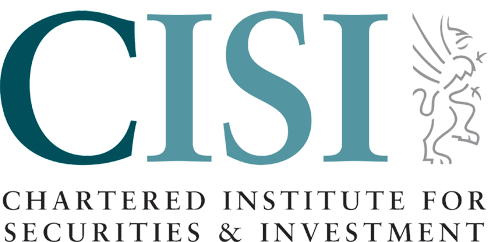 AIP_Q14. Have you ever considered making additional contributions to your current workplace pension?
Of those who considered or do make additional contributions, over a third were not aware that those payments could be tax free. 64% were aware.
AIP_Q14b. Before taking this survey, were you aware that any additional payments made into your workplace pension could potentially be tax free (i.e. some of the money that would have gone to the government as tax, actually goes towards your pension instead).
AIP_Q14c. You previously mentioned that you have not considered making additional contributions to your current workplace pension...Which ONE, if any of the following best describes your reason for this?
43% of men have considered additional contributions, 35% of women.
18
Base: q14 - all with pension, excluding state pension (816), q14b – all with workplace pension that have considered/ currently already make making additional contributions (398), q14c – all with workplace pension that have not considered making additional contributions (361).
Awareness of how and where pension is invested
19
72% are aware that part of their pension is invested; most often that knowledge comes from their pension provider (63%).
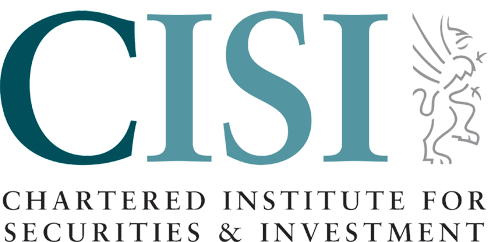 63% of those aware that fund is invested got that information from their provider.

19% from person research (24% men / 10% women).

14% from a personal adviser or planner (17% men / 11% women) – 21% of over 55s, just 8% of 25-34s. 

9% knew through family or friends.
31% of those who didn’t know about the investment aspect hadn’t looked at any pension information, 18% are just ‘not interested’.
AIP_Q16a. If someone has a private and/ or workplace pension, it is usual to need to decide where the pension money is invested. Pension providers usually offer a range of funds, so there is a choice from several broad investment strategies that are suitable for most people. If the person doesn't make an active choice, the pension provider will invest the pension in a 'default' fund that's designed to suit as broad a range of people as possible. Before taking this survey, were you aware that part of your private and/ or workplace pension fund is invested? Base: all with pension, excluding state pension (816). AIP_Q16b. You previously mentioned that you knew that your private and/ or workplace pension fund(s) were being invested. Which, if any of the following did you hear this from? (Please select all that apply) Base: (598). AIP_Q16c. You previously mentioned that you did not know that your private and/ or workplace pension fund(s) were being invested. Which, if any of the following are reasons why you did not know this? (Please select all that apply) Base: (218)
20
Pension holders are most concerned about investments in armaments or countries with dubious human rights, less so alcohol companies.
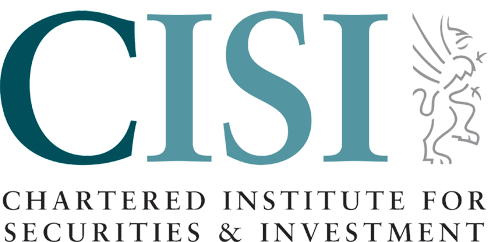 Women are significantly more likely to be concerned than men. Fro example, 65% tobacco / 48% men and 47% alcohol / 26% men.

Younger people more concerned about investment in alcohol industry (43% of 25-34s) compared to 30% of 35-44s. 

68% in London and 66% in Scotland are concerned about tobacco investment, 51% in North and Midlands (England).
AIP_Q17. Thinking generally about the investment of your private and/ or workplace pension fund. How concerned, if at all, would you be if you found out that part of your pension fund was being invested in each of the following by your pension provider(s)? (Please select one option on each row). Base: all with a pension, excluding state pension (816)
21
Around three in five are interested in investments in community and environment projects, and 80% of them are still interested after learning returns can be lower.
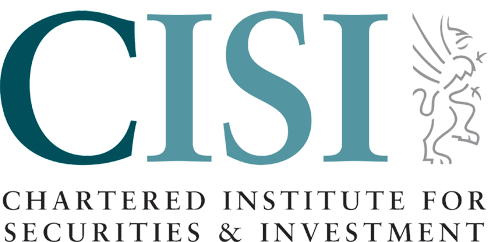 AIP_Q18: "Social impact investing" has been defined by the UK government as schemes which enable people to support the things they care about more easily through their savings and investment choices. How interested, if at all, would you be in investing your pension fund in each of the following examples of social impact investing?
AIP_Q19: When investing in social impact investments, the returns on investments can be lower than when investing through other investments schemes... Knowing this, how interested, if at all, would you still be in investing your pension fund in each of the following?
Yes – 80%
After learning returns could be lower…  

44% of all workers with a pension are interested in environmental project investment, 45% in community projects.
No – 15%
Yes – 79%
No – 17%
22
Q18 - Base: all with a pension, excluding state pension (816), Q19 Base: all with pension, excluding state pension interested in social impact investing (462)
Women, younger people, ABC1s and those from Midlands, London and South tend to be most interested in community and environmental project investment.
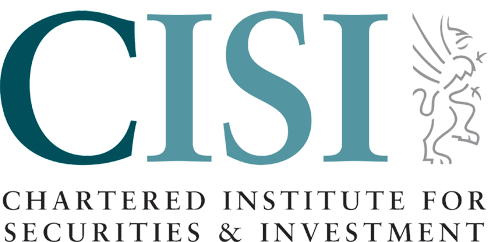 "Social impact investing" has been defined by the UK government as schemes which enable people to support the things they care about more easily through their savings and investment choices. How interested, if at all, would you be in investing your pension fund in each of the following examples of social impact investing? Base: all with a pension, excluding state pension (816)
23
Qualified financial advice
24
Almost half (46%) would trust a qualified financial adviser most. Younger respondents would also trust a good friend or relative and their bank. Nearly a fifth of over 55s wouldn’t trust anyone.
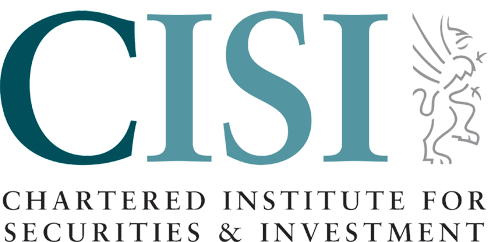 Significantly higher for women compared to men (19% vs 14%)
Significantly higher for men compared to women (11% vs 5%)
AIP_Q22a. Which, if any, of the following would you trust the MOST when seeking financial advice? (Please select all that apply. If you don't trust anyone when seeking financial advice, please select the 'Not applicable' option). [Don’t know / Other excluded from chart].
Base:  all (1,141)
25
Monitoring their pension
26
Over a third don’t know if their pension provider has a portal for them to check investments and a similar proportion never check their pension account in any form.
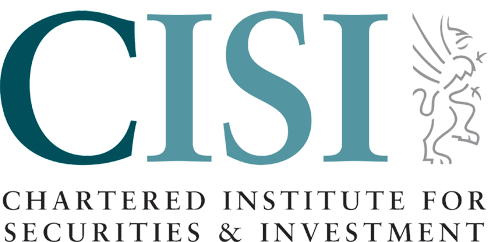 AIP_Q20: Less than half think their provider has an online portal for them to monitor their investments, 18% think not, 36% don’t know.
AIP_Q21: A quarter check their bank account every day (29% women, 21% men) 
and many more young people than older. 

Over a third (34%) never check their pension (43% women / 28% men) and 31% only do so less often than 6 monthly. A quarter of over 55s never check their pension, 41% of 25 to 44s.
AIP_Q20. Do any of your pension provider(s) offer an online portal/ website for you to monitor your pension investments? AIP_Q21. On average, how often, if at all, do you check each of the following? (Please select one option on each row). Base: all with a pension, excluding state pension (816)
27
cisi.org/yougovpensions
28